Elevate Vetia Hill, Community Resource Coordinator
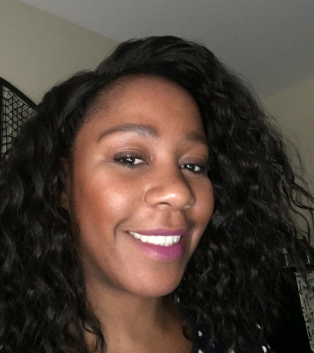 Who We Are:
Elevate wants everyone to have access to clean and affordable heat, power, and water in their homes and communities. We’re centering equity in the climate conversation.
What We Do
Energy Efficiency 
Smart Electricity Options
Multi-Family home savings
Solar
ILSFA (Illinois Solar For All)
Water
Water Efficiency	
Storm Water Management
Communities
Municipal Climate Change
LED Streetlighting
How Do We Support Social Equity?
Focus on making meaningful change that reflects the values, needs, and priorities of communities that need it the most.
Prioritization (and incentivization) of clean energy projects that provide new technology and affordable, clean power to everyone
Energy and water efficiency
 Affordability solutions that focus on the heating, cooling, and water needs of affordable housing and shared public buildings
Contact information
Vetia Hill
Vetia.hill@Elevatenp.org
773-299-7652